Wounds
Wounds:  are discontinuity of the skin or tissue (either it is surgical or accidental).
 
Classification of wound :
1- According to involvement of skin .
     a- Closed wound ---skin not open e.g. Contusion .
     b-Open wound --- Skin was cut      1-incised     2-lacearation   
        Or a- Simple ---only the skin was involved 
             b- Compound –when the skin and the deeper tissue are involved     ( like muscle, nerve , tendons and bones are involved)
2-According to the depth    a- Superficial    e.g. abrasion      b- deep
3-According to presence or absence of infection.
    a-Aseptic  or clean---  e.g. Surgical wound .
    b-Suspicious   ----e.g. like gun shot wound 
    c-Septic or infected ---presence of pus/ or infection
4-According to the etiology.
  a-Incised wound –like surgical wound make by scalpel 
  b-Abrasion ---like wound occur by friction 
  c- Laceration— the surface are irregular or teared like the wound caused by Barbed wire.
d-Punctured wound --- which caused by sharp pointed object like nail.
  e-Perforating ----like Gun shot wound 
  f-Avulsion—separation of large amount of tissue. 
  g-Envenomed wound ---like snake bite.
Wound healing
Wound healing: it means replacement of the severed tissue by same tissue or other type of tissue and the healing process occur by two types.
    

1-Regeneration--- replacement by same tissue –like regeneration of epithelial cell of digestive , respiratory system.

2-Susbstitution by fibrous scar tissue like wound healing.
Stages of Wound Healing
1-Inflammatory phase (0-3 days).





2-Debridement or destructive phase( 1-6 days) or begins 6 hrs after injury.
3-Proliferative phase (3-14 days )--- begins within 12hrs of wounding (the duration of this phase  depend on the; a- size of the wound            b-the type of the wound
4-Maturation phase (14 days -1 years)--- is the longest stage of healing .
Types of Wound Healing
Primary healing : 
    It is uncomplicated healing process of clean incision which has been readily closed and that required minimal epithelialization and  minimal granulation tissue formation e.g. surgical wound ( incision) which characterized by small quantity of tissue loss, small quantity of exudates and the necrotic is too small and take less time for healing.
Secondary healing : 
    

   This type of healing occur when there is large quantity of tissue loss ( cavity ), large quantity of exudates , and large area of cellular damage. It is characterized by taking long time for healing , and large quantity of granulation tissue ( the granulation tissue must fill the base of the wound before epithelialization ) e.g. clean open wound , infected wound – the decision to allow a wound to heal by secondary healing –when :
  1- failure of primary closure of wound     2- loss of tissue                3- infection
Factors Affected Wound Healing
General factors :
 1- Age 
        *healing in young animals more quick than old animals.
2-Nutritional disease –prolong wound healing .
A-Protein deficiency –(hypoproteinaemia ) –result in reduced activity of fibroblast , slow collagen development.
B-Vit. A deficiency –impair collagen synthesis.
C-Vit. C deficiency—reduction in formation of ground substance.
D-Zinc deficiency --- delay wound healing .
E-Vit. K deficiency –haematoma formation , and serum collection, --wound disruption and infection .
3-Obesity ---holding power  of the tissue ,the tissue of obese animal are usually friable and don’t  suture well and delay wound healing .

4- Genetic factors (or disease ) ---like haemophilia, genetic coagulation defect .
5- Anemia ---- delay healing by reduced oxygen carrying capacity
6-Leukopenia --- ↓ WBC ---increase in wound infection.
7- Neoplasia-
8-Fluid and electrolyte imbalance---dehydration---delayed healing.
9-Steroid administration ---delay healing (also NSAIDs drugs).
10- Irradiation –ionized radiation –delay healing.
Local factors :

1- Vascularity impairment of the blood supply (hypovolemia , delay in new capillary formation) , thrombosis, edema, contusion, drug induced ( vasoconstriction e.g. epinephrine. ).
2-Trauma--- repeated trauma ( rough handling of the tissue ), prolonged the first stage of wound healing and reduce the tensile strength and delay healing.
3-Haematoma ( collection of blood within or around the wound )—if affected the local blood supply , and it become good media for bacteria growth.
4- Duration of operation ---if the operation take more time make dryness of the tissue and more contamination.
5-Infection--- the bacteria have enzymes or toxins which destroy the tissue like collagenase , hyaluronidase , fibrolysin, coagulase , haemolysin.
6-Foreign body : ---presence of foreign body delay the healing process. For example :
A-Suture material—selection of the type of suture material, the technique by which applied , is more important , non absorbable suture material could form focus for infection.
B-Foreign particles –like (powder from the gloves), wood , gauze, surgical items.
C-The most important is the dead tissue ( debris).
7-Accurate apposition of tissue layers ( proper closure ) is important to allow optimal continuity . a-eversion b- apposition      c- inversion.   Malposition (improper closure ) delay the epidermal union.
Complications of wound
1-Haemorrhage                                   2-Cellulitis                                     3-Traumatic fever                               4- Traumatic neuralgia             5-Traumatic emphysema                     6-Gas gangrene
7-Tetanus                                           8- Actinobacillosis               9-Adhesion
10-Exuberant granulation tissue (proud flesh)                                11- Venous thrombus
12-Septicemia and hyperemia.           13-Shock                             14-Infection                                      15-Ulceration                          16 –Abscess                                       17- Sinus                            18- Hematoma
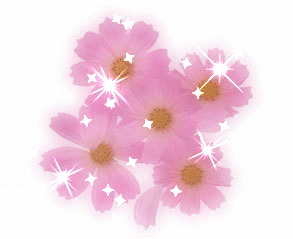 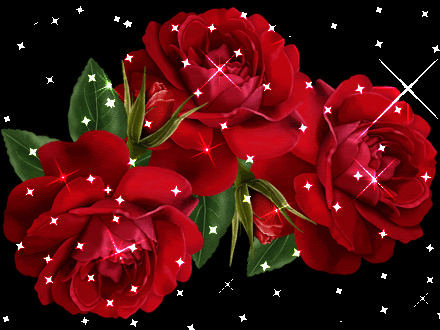 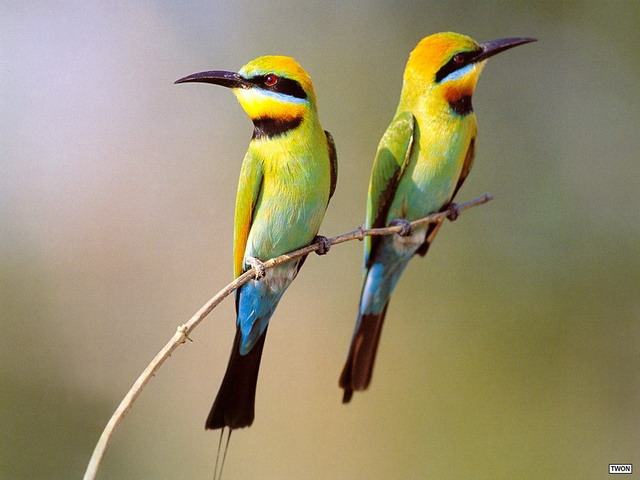 THANK U 4 ATTENTION